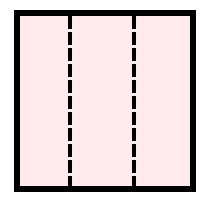 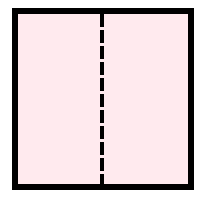 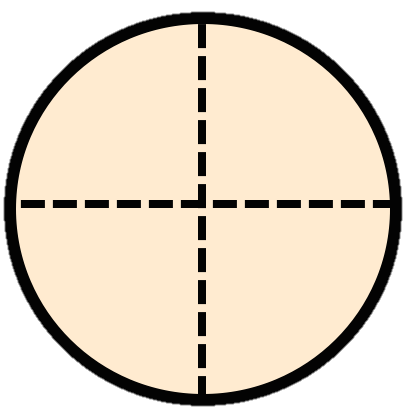 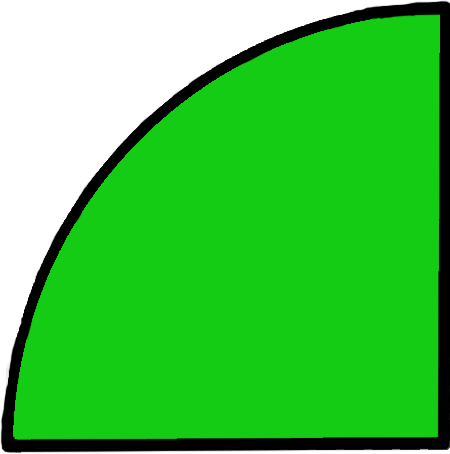 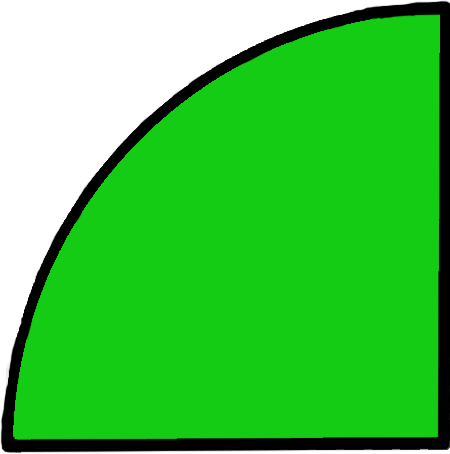 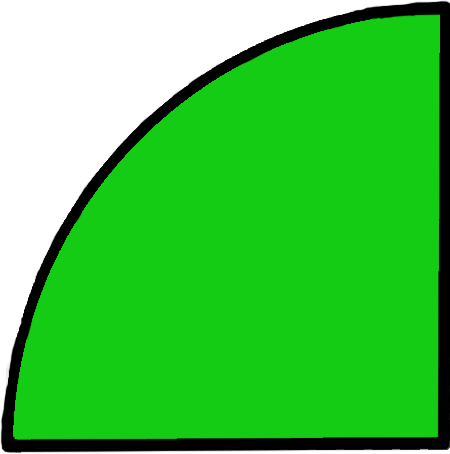 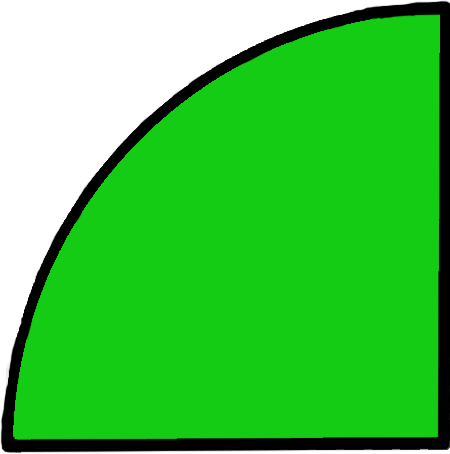 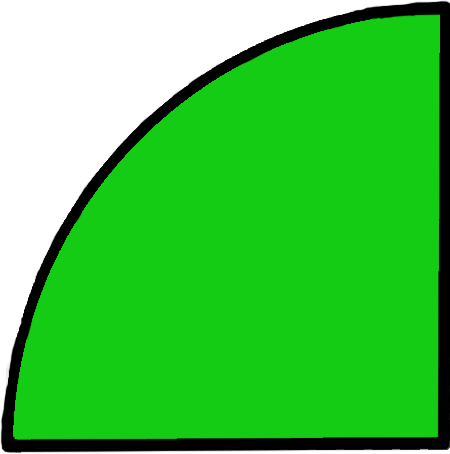 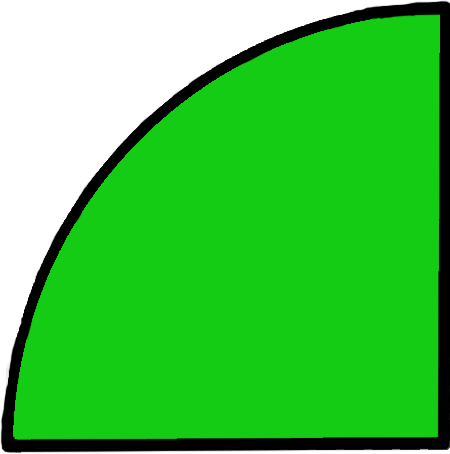 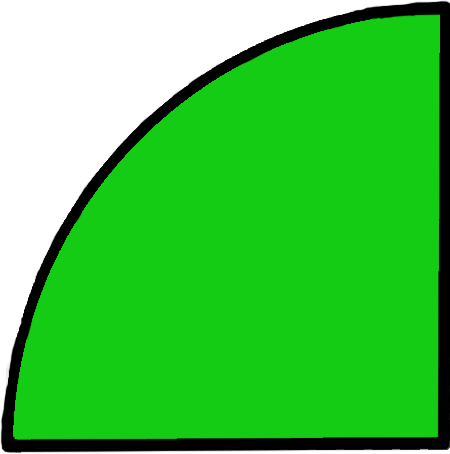 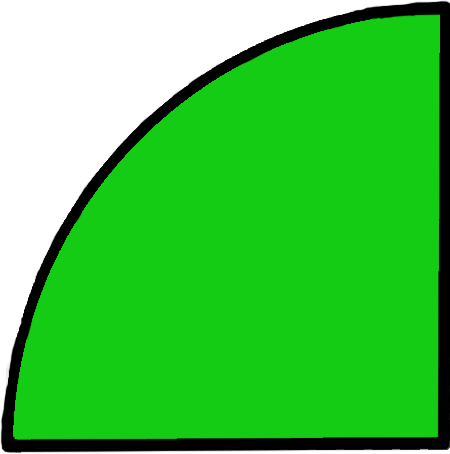 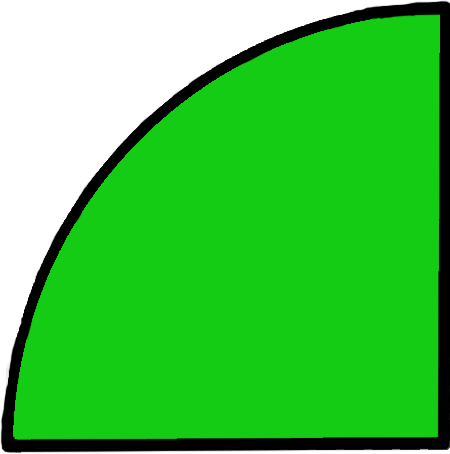 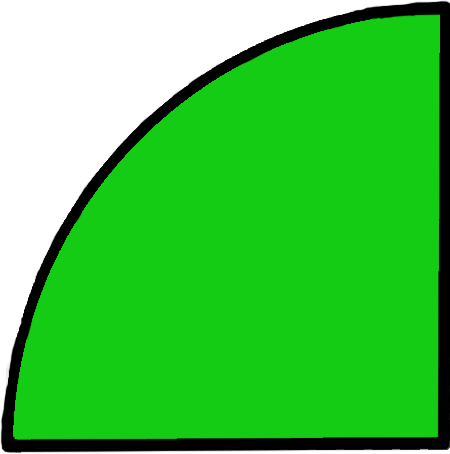 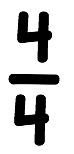 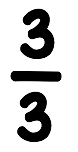 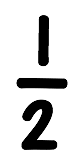 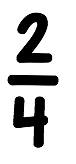 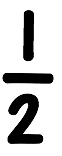 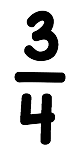 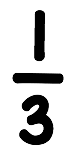 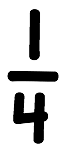 ?
?
?
?
?
?
?
?
?
?
?
?
?
?
?
?